Глобальные тенденции в сфере труда: риски и возможности для Кыргызской Республики
Казутоши Чатани
Старший специалист по вопросам занятости, МОТ
Дата: понедельник, 04 / ноября / 2024
Advancing social justice, promoting decent work
1
2
Глобальные тенденции в сфере труда
Неравномерное восстановление после пандемии
Сохраняющийся гендерный разрыв
 Уровень NEET у девушек составляет 28,2% в 2024 году — это более чем вдвое больше, чем у юношей — 13,1%
 Трудоустроены 69,2% юношей (в возрасте 15+), и только 45,6% девушек
 Заработок девушек составляет 73% от дохода юношей в странах с высоким уровнем дохода, 43% в странах с низким уровнем дохода
Несмотря на устойчивый экономический рост, неформальная занятость увеличилась тоже
 Неформальная занятость выросла с примерно 1,7 млрд в 2005 году до 2,0 млрд в 2024 году
Восстановление с увеличивающимся разрывом в доходах
 Прогнозируется, что уровень безработицы в мире составит 4,9% в 2024 году, что немного ниже, чем в 2023 году (5,0%)
 Глобальная доля трудовых доходов, которая представляет собой часть общего дохода, получаемого работниками, снизилась на 0,6 процентных пункта с 2019 по 2022 год и с тех пор остается неизменной
 Хотя технологические инновации повышают производительность труда и объемы производства, они также могут снизить долю трудовых доходов
Защита труда в гиг/платформенной экономике является предметом глобальных дебатов
Продвижение социальной справедливости, содействие достйному труду
Date: Monday / 01 / October / 2019
Главный риск для Киргизской Республики: дефицит достойного труда для растущего образованного молодого населения
3
Безработица среди молодежи %
Рост ВВП в реальном выражении
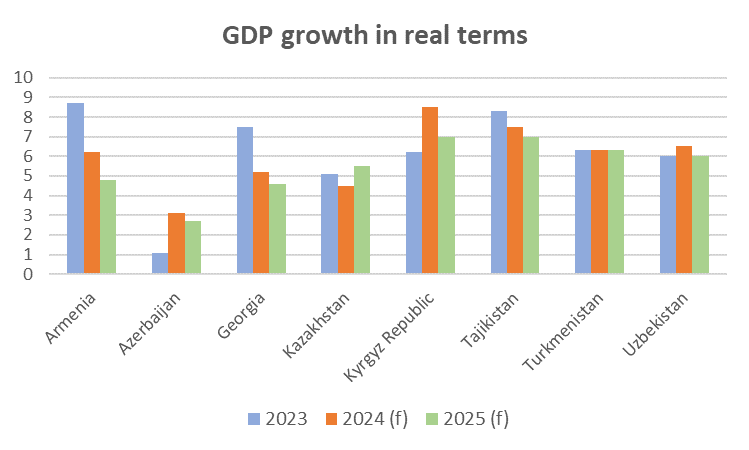 Источник: МОТ (2024) Глобальные тенденции занятости молодежи
2024 г., МОТ СТАТ. Примечание: Центральная и Западная Азия
включают Армению, Азербайджан, Кипр, Грузию, Израиль, Казахстан,
Кыргызстан, Таджикистан, Турцию, Туркменистан и Узбекистан.
Источник: ЕБРР (2024) Перспективы регионального развития, май 2024 г.
Продвижение социальной справедливости, содействие достйному труду
Date: Monday / 01 / October / 2019
4
Инвестиции, расширение бизнеса
Влияние дохода на совокупный спрос
Технологии, производительность труда
Спрос на рабочую силу
Рост Экономики
Неформальная занятость
Создание достойных условий труда
Эффективность подбора работы
Несоответствие навыков
Неравный доступ к рабочим местам
Посредни-чество
Предложение рабочей силы
Мобильность рабочей силы, миграция
Активация
Изменения в структуре экономики, текучка кадров
Развитие трудовых навыков
Продвижение социальной справедливости, содействие достйному труду
Date: Monday / 01 / October / 2019
Возможности: 
улучшение распределения доходов.
5
Минимальная заработная плата может быть использована для улучшения распределения доходов и поддержки совокупного спроса.
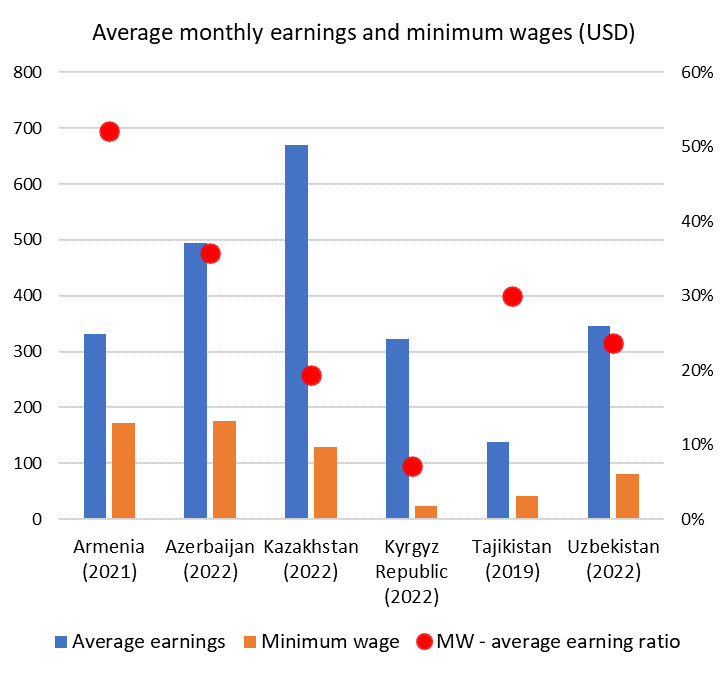 Рост реальной заработной платы был отрицательным из-за высокой инфляции в большинстве стран в 2022 году, что особенно затронуло малообеспеченных.
Минимальная заработная плата, прогрессивный налог, социальная защита и другие социальные меры могут сократить неравенство доходов.
Минимальная заработная плата в регионе сохраняется на низком уровне по сравнению со средним заработком.
Минимальная заработная плата часто превышает 35% от средней заработной платы.
Продвижение социальной справедливости, содействие достйному труду
Date: Monday / 01 / October / 2019
Возможности: 
потенциал развития навыков в частном секторе.
6
19%
Отдача от инвестиций, достигнутая на третьем году
Источник: Rothboeck (2014) Использование расчетов выгод и затрат для оценки отдачи от инвестиций в ученичество в Индии: отдельные примеры МСП
£16-21
Чистая приведенная стоимость для экономики на 1 фунт стерлингов государственных расходов на ученичество 
Источник: Национальное контрольно-ревизионное управление (2012) Взрослое ученичество: оценка экономических выгод от ученичества – Технический документ
.
Вовлечение предприятий в управление и предоставление развития навыков.
Фискальное пространство для развития навыков сталкивается с ограничениями. Оптимизация ответственности за развитие навыков и распределение затрат между правительством, работодателями и работниками. 
В этом свете рассмотрите «Cоветы по навыкам» и обучение на рабочем месте (ОРМ), особенно ученичество.
Известно, что ОРМ помогает молодежи перейти от учебы к работе и обеспечивает высокую отдачу от инвестиций, но пока не укоренилось в этом регионе
Рекомендация МОТ относительно качественного ученичества (№ 208) устанавливает основные принципы и дает рекомендации
Продвижение социальной справедливости, содействие достйному труду
Date: Monday / 01 / October / 2019
Возможности: 
раскрытие недостаточно используемого потенциала женщин
7
Действия по улучшению равенства на рынке труда
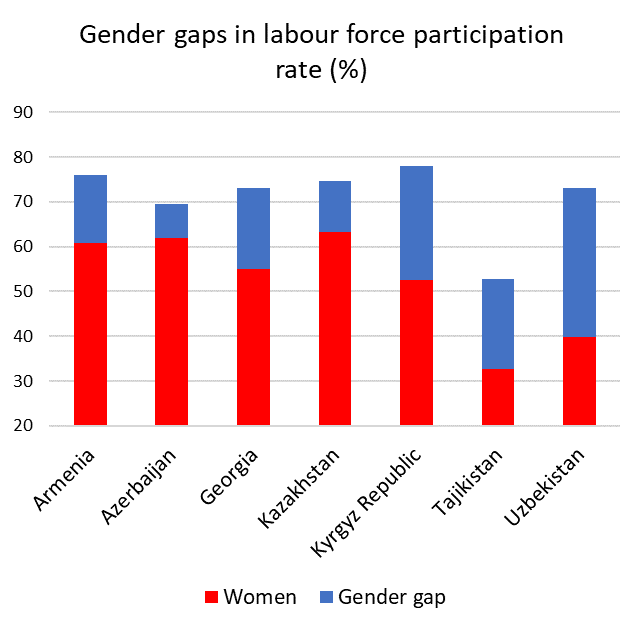 Бросать вызов глубоко укоренившимся социальным нормам и практикам, которые мешают женщинам раскрыть свой полный потенциал
Инвестировать в экономику ухода и политику отпусков (отцовский отпуск)
Поощрять справедливое и равное распределение обязанностей по уходу между мужчинами и женщинами
Устранять гендерный разрыв в оплате труда между мужчинами и женщинами, высокий уровень неформальности, дискриминацию и насилие в сфере труда
Устранять профессиональную сегрегацию по признаку пола
Конвенция ООН о правах инвалидов поддерживает право инвалидов на труд наравне с другими, включая равное обращение и разумное приспособление (статья 27)
Наращивать потенциал государственных служб занятости и содействовать партнерству с НПО для интеграции инвалидов и женщин на рынке труда
Source: ILO STAT, the latest available data (2016-2022)
Продвижение социальной справедливости, содействие достйному труду
Date: Monday / 01 / October / 2019
Возможности:
устранение неформальности
8
Устранять возможности для Э-формальности ирасширения налоговой базы
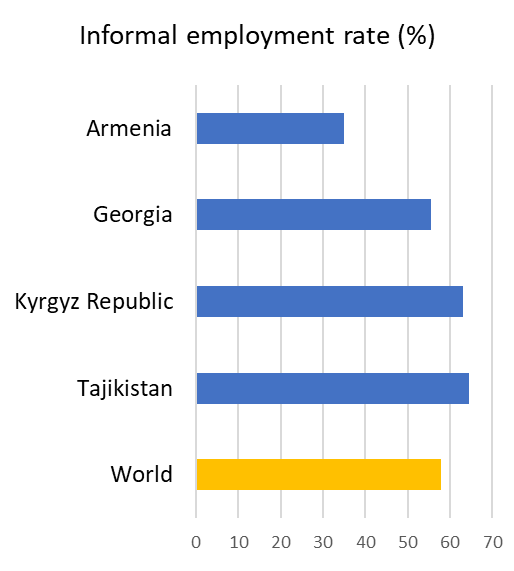 Несмотря на устойчивый рост ВВП, неформальные показатели занятости оставались стабильными во многих странах
Первая неформальная работа увеличивает вероятность остаться в неформальной занятости. Переход от школы к работе имеет значение
Использование цифровых технологий может облегчить переход к формальности за счет
	 упрощения регистрации предприятий и занятости
	 облегчения доступа к социальному обеспечению
	 поддержки соблюдения законов
	 интеграции государственных баз данных (например, 		налогов, социального обеспечения, регистрации работников) 	и планирования целевых вмешательств
	 улучшения доступа к рынкам и развитию навыков
Source: ILO STAT
Продвижение социальной справедливости, содействие достйному труду
Date: Monday / 01 / October / 2019